גופא אמר שמואל חלץ לאחיות
שמעון
ראובן
רבקה
שרה
לאה
רחל
לא נפטרו צרות (שרה ורבקה
 צריכות חליצה)
(חלץ) לצרות
שמעון
ראובן
רבקה
שרה
לאה
רחל
נפטרו אחיות
חלץ לבעלת הגט
ראובן
נתן גט
לאה
רבקה
לא נפטרה צרה
(חלץ) לצרה
ראובן
נתן גט
לאה
רבקה
נפטרה בעלת הגט
חלץ לבעלת מאמר
ראובן
עשה בה מאמר
לאה
רבקה
לא נפטרה צרה
(חלץ) לצרה
ראובן
עשה בה מאמר
לאה
רבקה
נפטרה בעלת מאמר
מאי שנא (חלץ) לאחיות לא נפטרו צרות
שמעון
ראובן
רבקה
שרה
לאה
רחל
דהויא ליה אחות אשה בזיקה
חלץ לצרות נמי לא ליפטרו
שמעון
ראובן
רבקה
שרה
לאה
רחל
דהויא להו צרות אחות אשה בזיקה
קסבר שמואל אין זיקה 
והא אמר שמואל יש זיקה 
לדברי האומר אין זיקה קאמר
אי הכי חלץ לאחיות אמאי לא נפטרו צרות
שמעון
ראובן
רבקה
שרה
לאה
רחל
בשלמא צרה דרחל לא תיפטר
שמעון
ראובן
דכיון דחלץ לה ללאה
והדר חלץ לרחל
רבקה
שרה
לאה
רחל
הויא לה חליצה דרחל חליצה פסולה
אלא צרה דלאה תיפטר
מאי לא נפטרו צרות נמי דקאמר
אצרה דרחל
והא צרות קאמר,
צרות דעלמא
שמעון
ראובן
רבקה
שרה
לאה
רחל
אי הכי חלץ לצרות נפטרו אחיות ? (וזה המשך למקרה הקודם שחלץ קודם ללאה)
ואצרת רחל מי מיפטרא ?
והא תנן אסור אדם בצרת קרובת חלוצתו
שמעון
ראובן
רבקה
שרה
לאה
רחל
שמואל נמי התחיל ולא התחיל קאמר
שמעון
ראובן
התחיל באחיות
רבקה
שרה
לאה
רחל
לא יגמור בצרות, 
דתנן אסור אדם בצרת קרובת חלוצתו
שמעון
ראובן
התחיל בצרות
רבקה
שרה
לאה
רחל
יגמור אף באחיות דתנן מותר אדם בקרובת צרת חלוצתו
רב אשי אמר לעולם כדקאמרת 
(חלץ לאחיות)
שמעון
ראובן
רבקה
שרה
לאה
רחל
(לא נפטרו צרות (שרה ורבקה
 צריכות חליצה))
((חלץ) לצרות)
שמעון
ראובן
רבקה
שרה
לאה
רחל
(נפטרו אחיות)
(חלץ לצרות נמי לא ליפטרו)
שמעון
ראובן
רבקה
שרה
לאה
רחל
ומשום דלא אלימא זיקה לשויי לצרה כערוה
(דהויא להו צרות אחות אשה בזיקה)
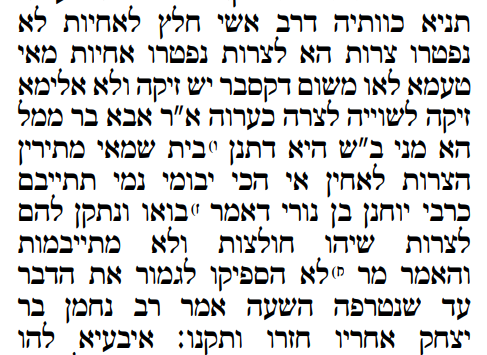 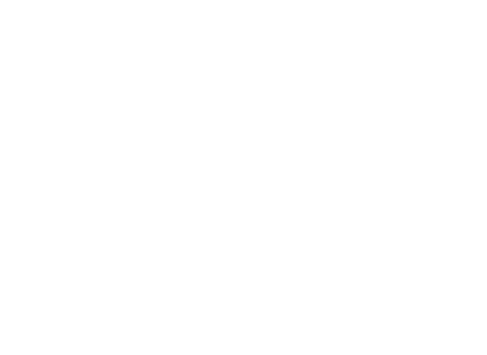 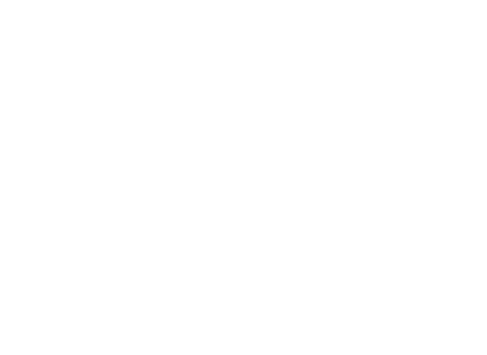